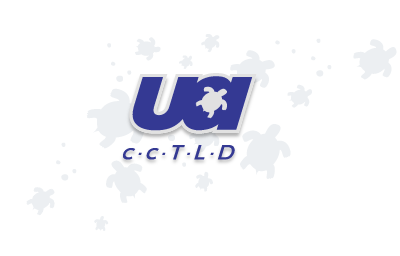 Реформы в .UA
Максим Благонравин
Киев
2012
20 лет .UA
Декабрь 1992 – IANA делегировала .UA
2001 Новые правила .UA, обслуживается компанией «Хостмастер»
Июнь 2010 – полмиллиона доменов
Октябрь 2010 – кириллические домены
Август 2011 – регулярные встречи рабочих групп
Сентябрь 2012 – переход на новые регламенты, EPP
Пространство .UA
Географические домены: kiev.ua  lviv.ua  odessa.ua … (total 64)
Домены для целевых групп: com.ua  gov.ua  net.ua  edu.ua  org.ua  in.ua  dominic.ua
Частные домены - brand.ua
Зарезервированные имена (www, ns, whois)
Структура доменного пространства .UA
Публичные домены
Численность доменов
Украинские регистраторы
Реорганизация доменного пространства .UA
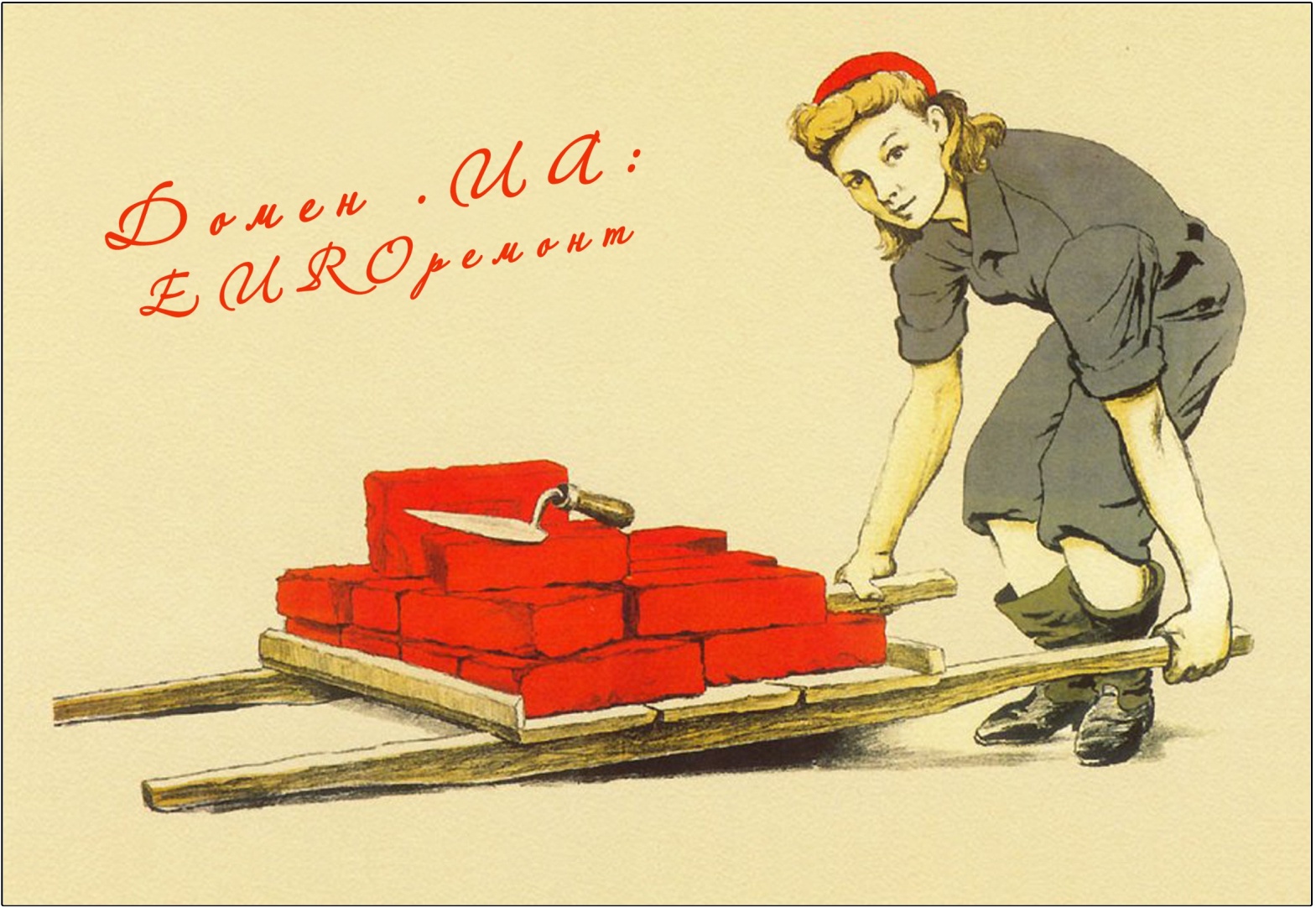 Зачем?
различные правила и процедуры в публичных доменах
нарекания на качество работы некоторых администраторов и регистраторов
домены второго уровня делегируются на основании ТМ
бесплатные домены – бесправные регистранты
отсутствие коллегиального органа, определяющего стратегическое развитие домена .UA
Публичность реформ
Круглые столы 	(в том числе на IGF-UA 2011)
Выступления на конференциях
Рабочая группа (еженедельно, участники – регистраторы доменных имен и администраторы публичных доменов)
Выполнение
Выполнение
Выполнение
Дальнейшие действия
Продолжаются заседания рабочих групп
Рабочие группы
Популяризация домена .UA, проведение маркетинговых акций
Введение новых услуг и сервисов, например защищенный DNS
Вопросы?


                                                          www.hostmaster.ua
                   Whois.ua
                   info@hostmaster.ua